Fig. 1 Five weeks after collar placement and simultaneous C. pneumoniae infection mice were sacrificed and carotid ...
Cardiovasc Res, Volume 69, Issue 1, January 2006, Pages 280–288, https://doi.org/10.1016/j.cardiores.2005.07.011
The content of this slide may be subject to copyright: please see the slide notes for details.
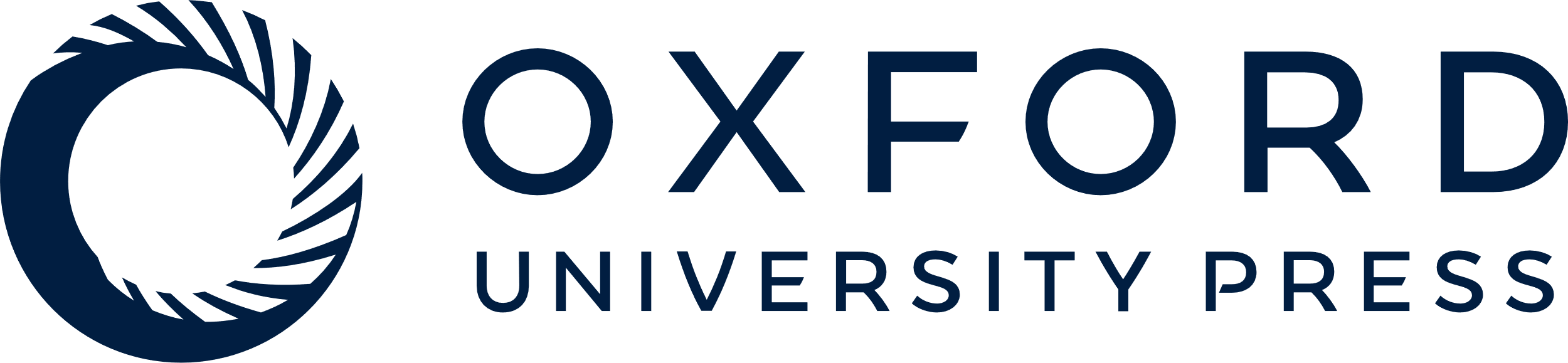 [Speaker Notes: Fig. 1 Five weeks after collar placement and simultaneous C. pneumoniae infection mice were sacrificed and carotid arteries were isolated for quantification of lesion formation. Representative cross-sections of collar induced plaques in carotid arteries of LDLr-/- mice are shown after incubation with C. pneumoniae (B) or SPG medium (A). During the experiment total serum cholesterol levels were monitored (C). Using computer assisted morphometric analysis we determined intima area (D), intima/media ratio (E), and intima/lumen ratio (F) after incubation with C. pneumoniae or SPG medium (*=p<0.05).


Unless provided in the caption above, the following copyright applies to the content of this slide: Copyright © 2005, European Society of Cardiology]